Глобальные проблемыи проекты их решений
Aveony.ru 2017®
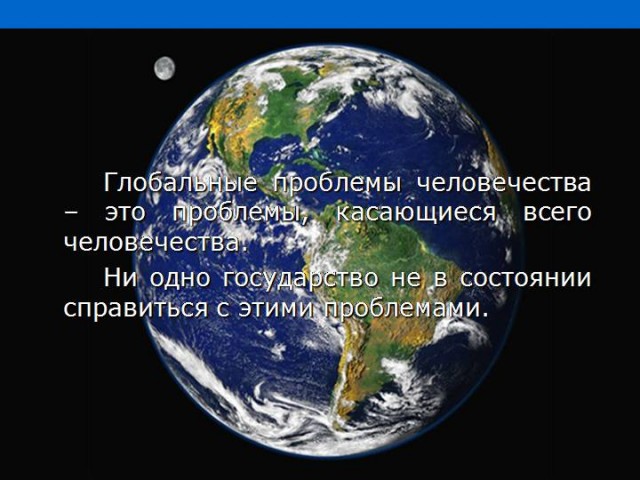 Приоритетными проблемами человечества являются:
проблема мира и разоружения; 
экологическая; 
демографическая; 
энергетическая; 
сырьевая; 
продовольственная; 
использование ресурсов Мирового океана;
 мирное освоение космоса; 
преодоление отсталости развивающихся стран.
Проблема мира и разоружения
проблема предотвращения третьей мировой войны остается важнейшей, самой приоритетной проблемой человечества. Во второй половине XX в. появилось ядерное оружие и возникла реальная угроза уничтожения целых стран и даже континентов, т.е. практически всей современной жизни.
Пути решения:
Установление жесткого контроля за ядерным и химическим оружием; Сокращение обычных вооружений и торговли оружием; Общее сокращение военных расходов и численности вооруженных сил.
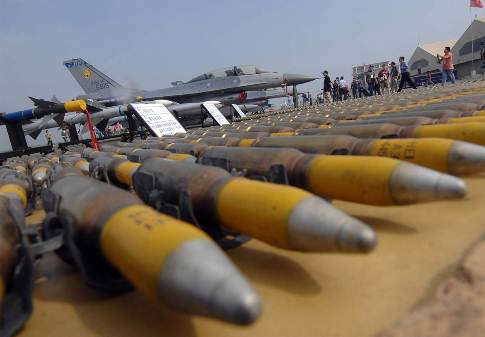 Экологическая проблема
Деградация глобальной экологической системы, в результате нерационального природопользования и загрязнение её отходами человеческой деятельности.
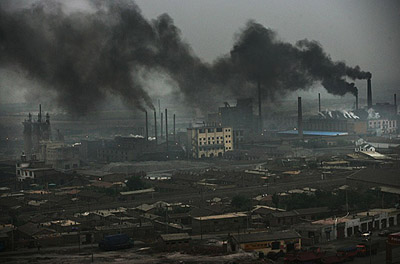 Пути решения:
Оптимизация использования природных ресурсов в процессе общественного производства; Охрана природы от негативных последствий человеческой деятельности; Экологическая безопасность населения; Создание особо охраняемых территорий.
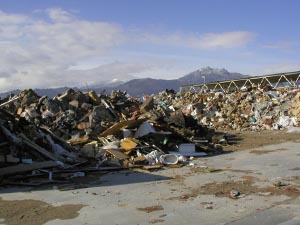 Демографическая проблема
Продолжение демографического взрыва, быстрый рост численности населения Земли и как следствие перенаселение планеты.
Проведение продуманной демографической политики.
Пути решения:
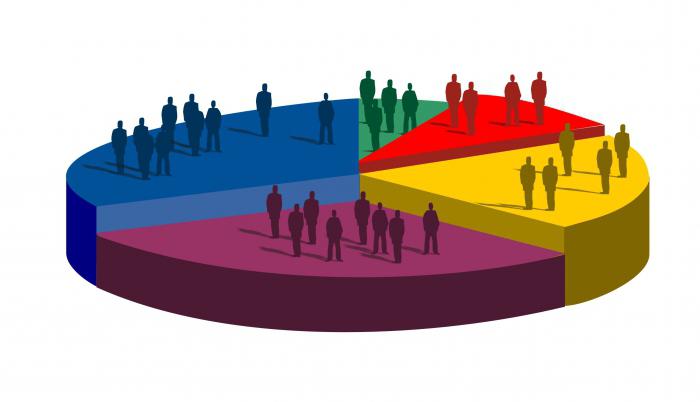 Топливно-сырьевая  проблема
Проблема надежного обеспечения человечества топливом и энергией, в результате быстрого роста потребления природных минеральных ресурсов.
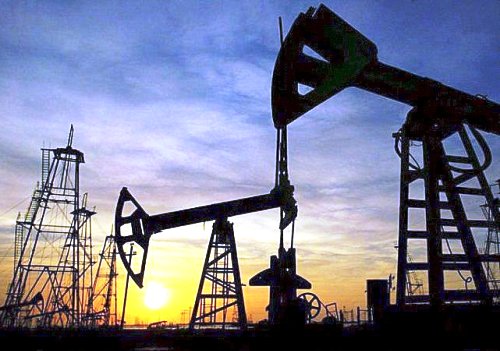 Всё более широкое применение нетрадиционных источников энергии и тепла (солнечной, ветровой, приливной и т. д.). Развитие атомной энергетики.
Пути решения:
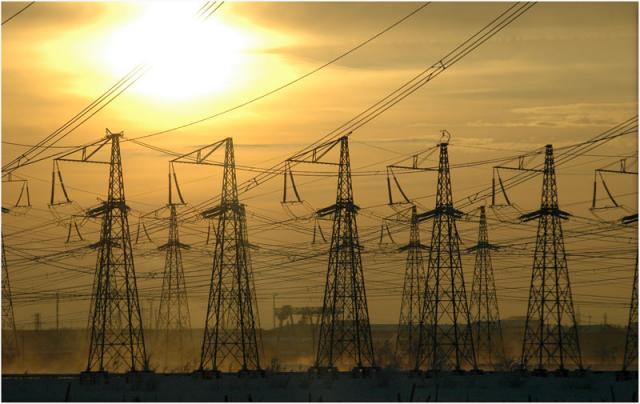 Продовольственная проблема
по данным ФАО (организации по продовольствию и сельскому хозяйству) и ВОЗ (Всемирной организации по здравоохранению) в мире голодают и недоедают от 0,8 до 1,2 млрд. человек.
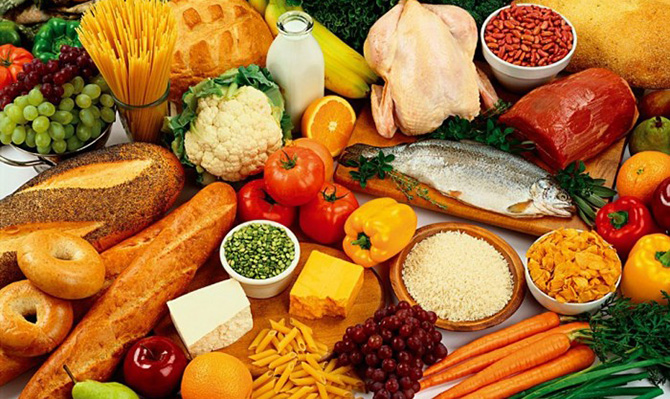 Экстенсивный путь решения заключается в расширении пахотных земель, пастбищных и рыбопромысловых угодий. 
Интенсивный путь — это увеличение производства сельскохозяйственной продукции за счет механизации, химизации, автоматизации производства, за счет освоения новых технологий, выведения высокоурожайных, болезнеустойчивых сортов растений и пород животных. .
Пути решения:
Проблема использование ресурсов Мирового океана
На всех этапах человеческой цивилизации Мировой океан был одним из важнейших источников поддержания жизни на Земле. В настоящее время океан это не просто единое природное пространство, но и природно-хозяйственная система.
Создание мировой структуры морского хозяйства (выделение зон нефтедобычи, рыболовных и рекреационных зон), совершенствование инфраструктуры портово-промышленных комплексов. 
Охрана вод Мирового океана от загрязнения. 
Запрещение военных испытаний и захоронения ядерных отходов.
Пути решения:
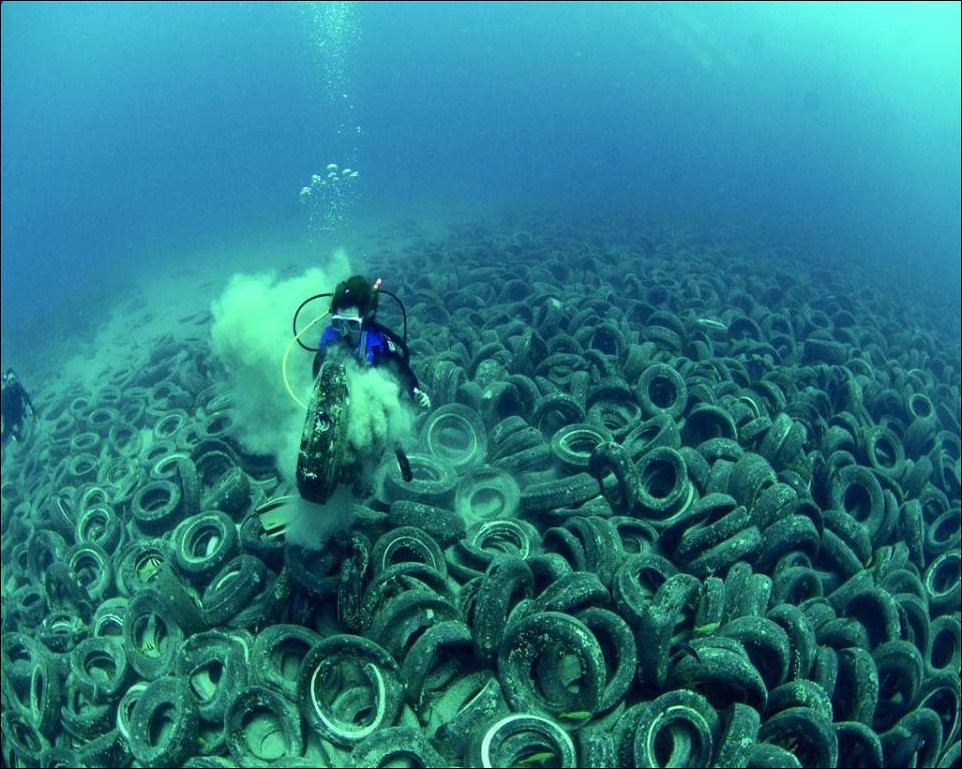 Проблема мирного освоения космоса
Космос — глобальная среда, общее достояние человечества. Испытание разного рода оружия может угрожать всей планете сразу. «Замусоривание» и «засорение» космического пространства.
«Немилитаризация» космического пространства. 
Международное сотрудничество в освоении космического пространства.
Пути решения:
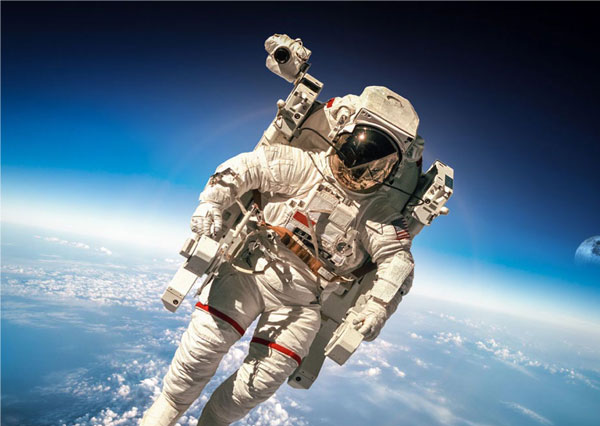 Проблема преодоления отсталости развивающихся стран
Большая часть населения мира живет в бедности и нищите, которые можно считать крайними формами проявления отсталости. Доход на душу населения в некоторых странах составляет менее 1 долл. в день.
Создание и осуществление программ международной помощи отстающим странам.  
Безвозмездная экономическая и финансовая помощь (строительство промышленных предприятий, больниц, школ).
Пути решения:
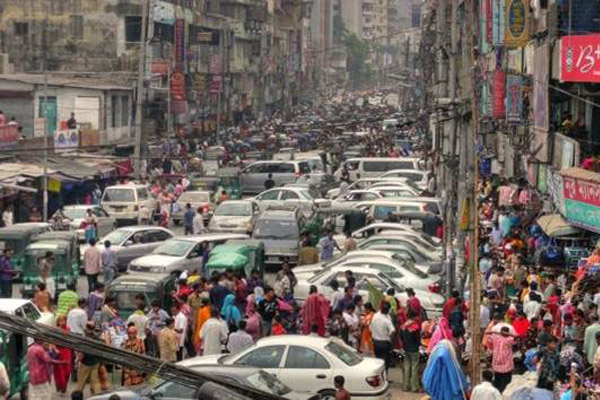 Спасибо за просмотр!
Aveony.ru
Vk.com/aveony
Создатель:
Материал взят с сайта  geographyofrussia.com